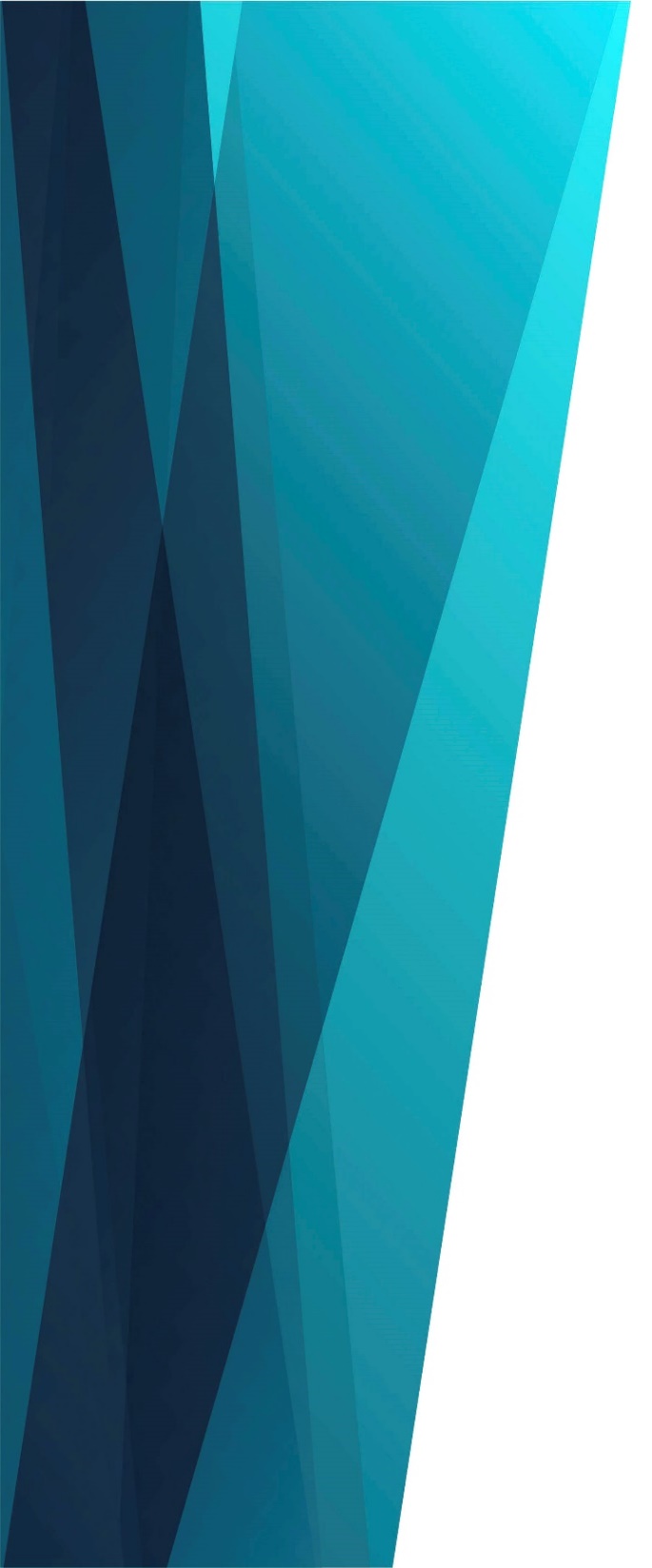 Мир вам!
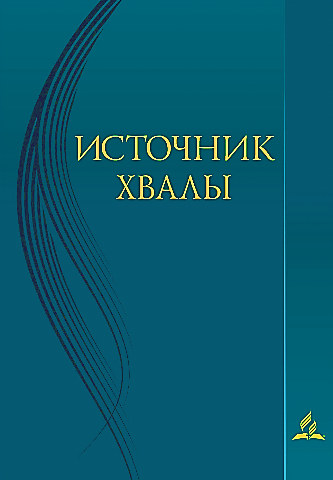 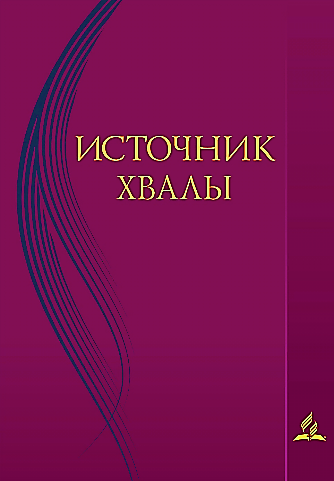 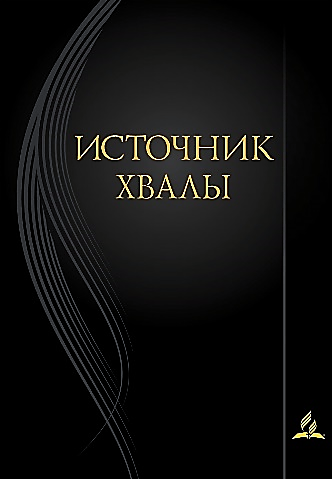 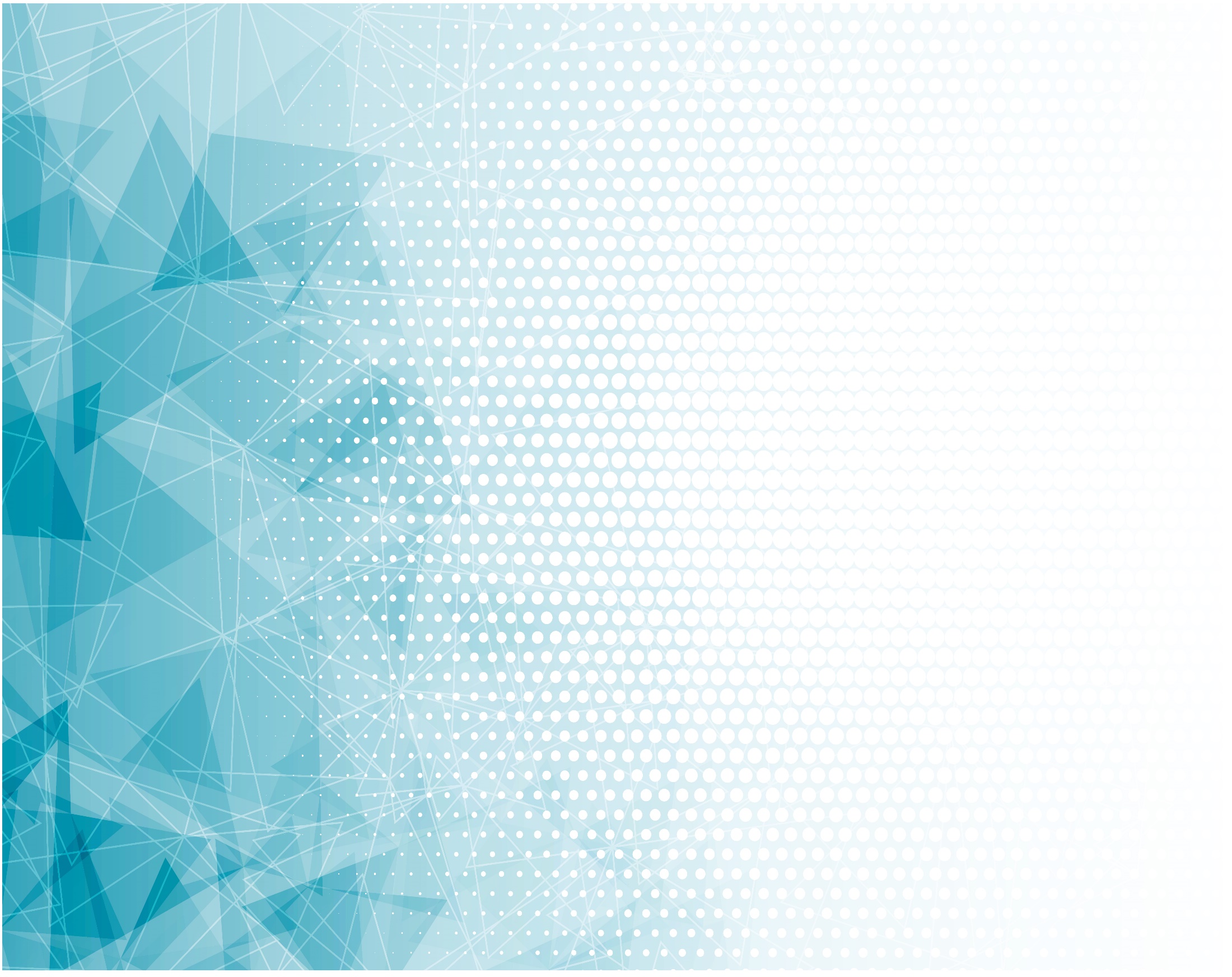 Мир вам! Настал общения час.
Мир вам! И мы приветствуем вас!
Мир вам! Пусть будет слышен 
Смех детей.
Мир вам 
И больше радостных дней!
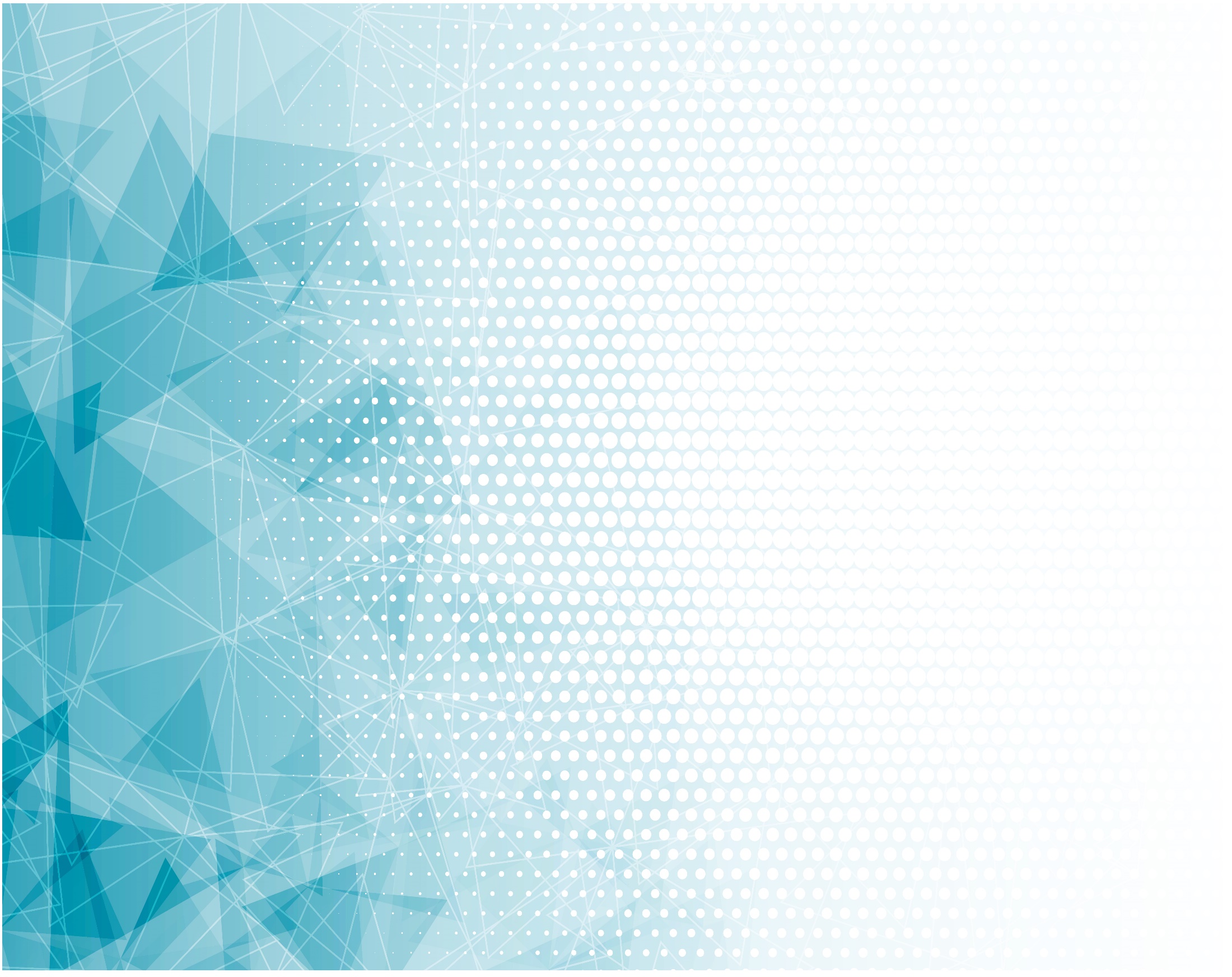 Мир вам! 
Сердца пусть будут добрей.
Мир вам! 
Вы не судите людей.
Мир вам, 
И вашим близким и друзьям,
Мир, братья, сёстры, вам!
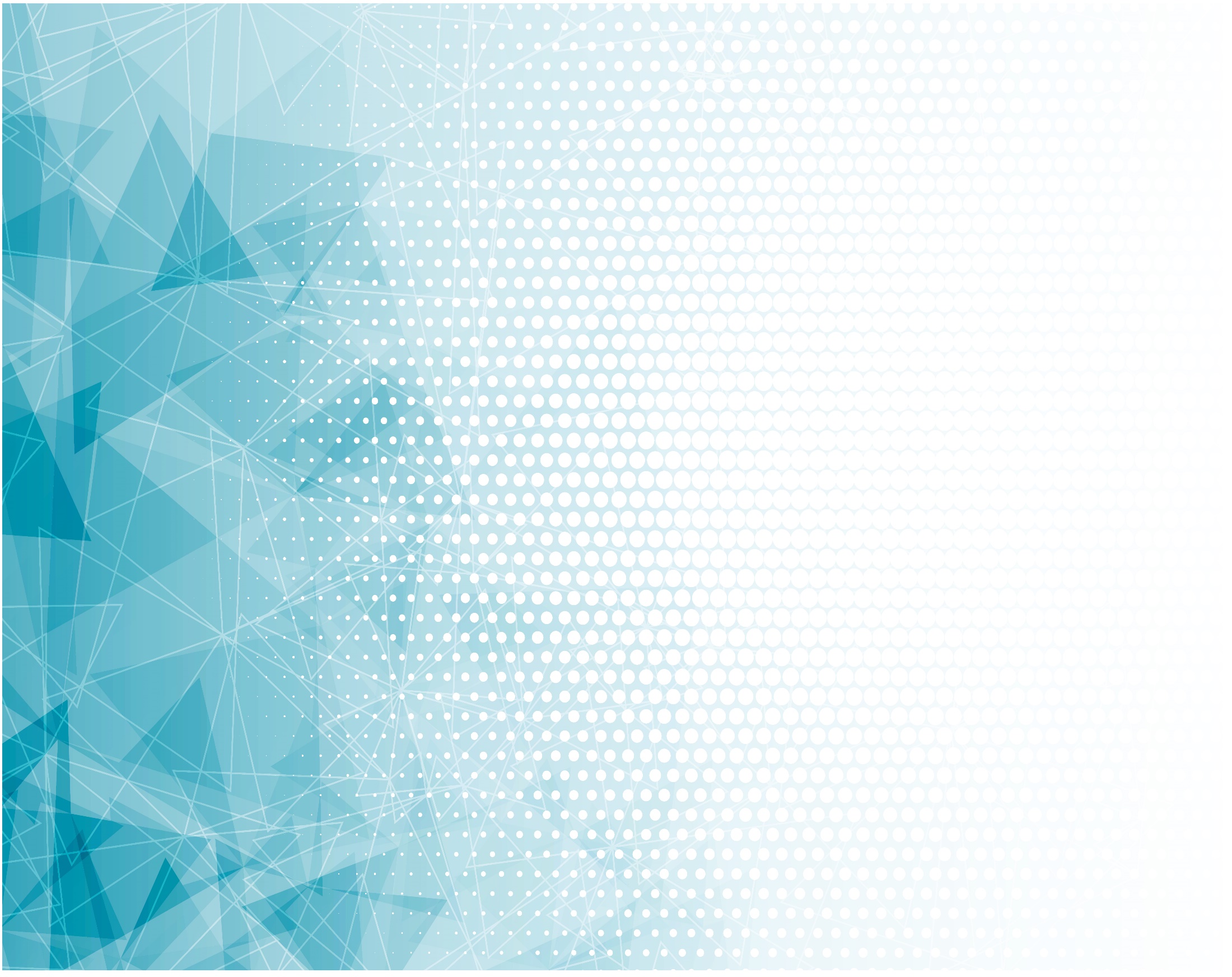 Припев: 
Мир вам, братья, сёстры,
Мир вам! Так же просто
Вы говорите всем друзьям;
Мир вам! Мир с любовью,
Счастья и здоровья,
Мир, братья, сёстры, вам!
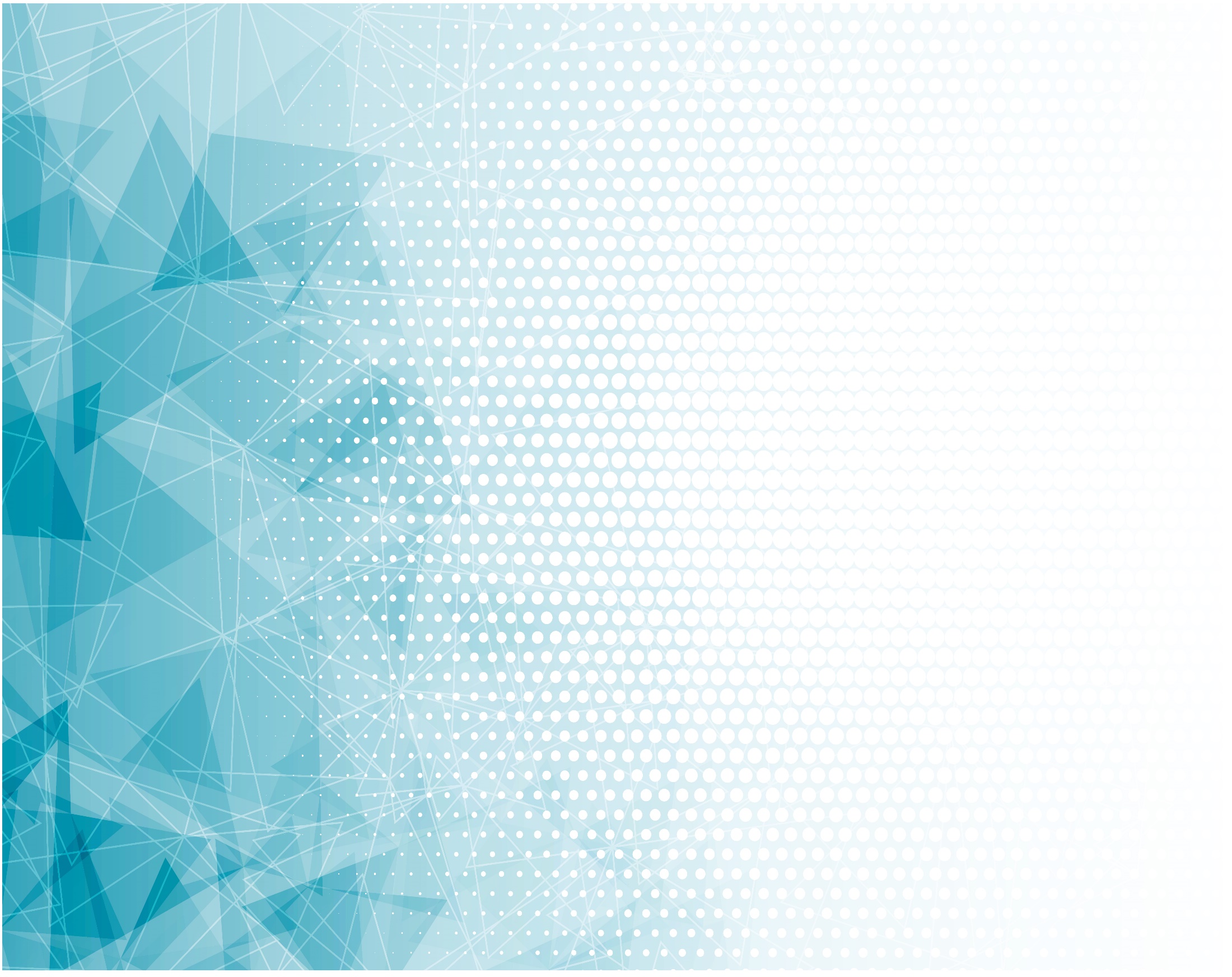 Мир вам! 
И пусть Господь вас хранит.
Мир вам!
Пусть крепче дом ваш стоит.
Мир вам! 
Пусть крепнет вера 
каждый час.
Мир вам! 
Пусть враг отступит от вас.
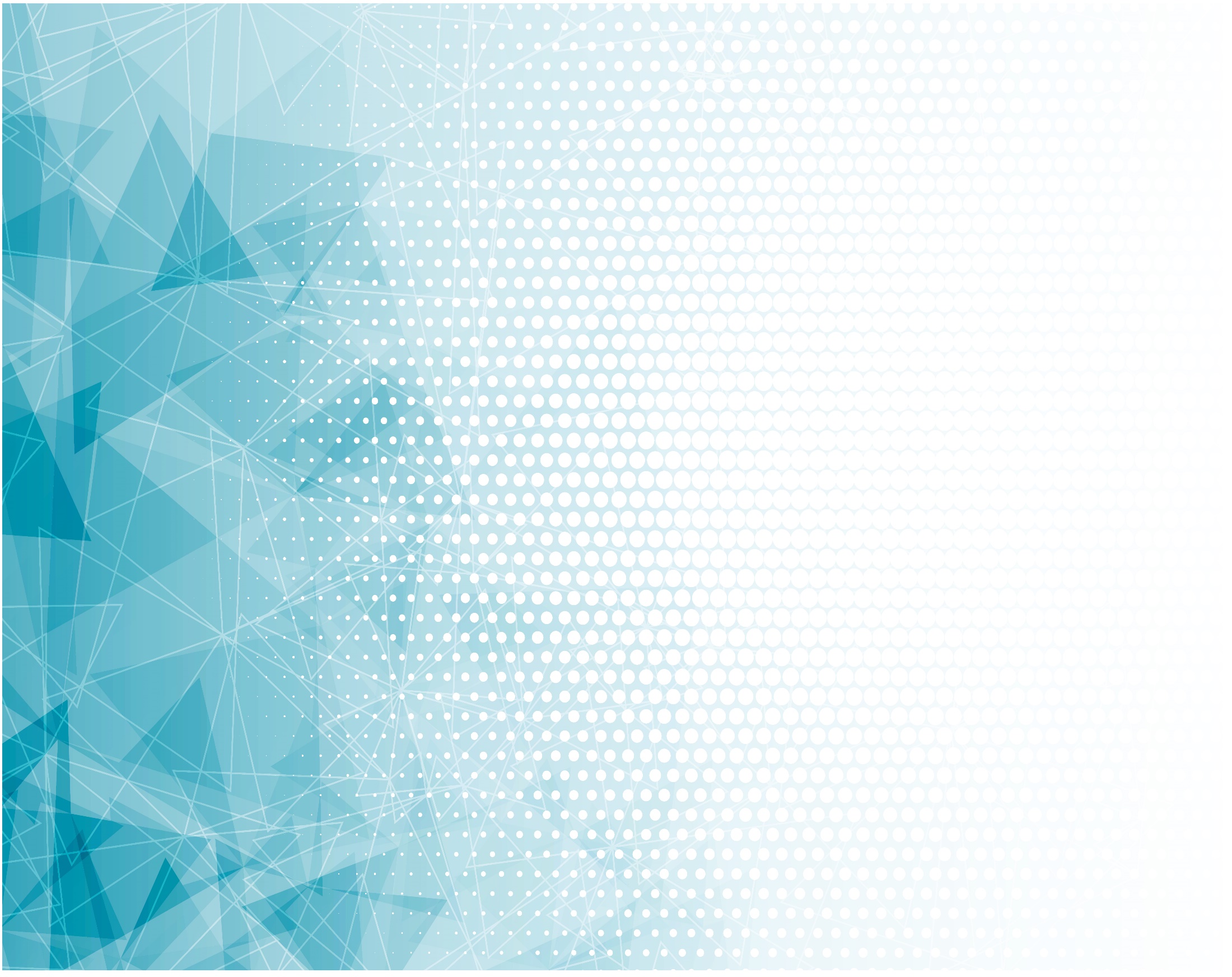 «Мир вам!» – мы говорим
В этот час.
Мир вам! 
Недуг покинет пусть вас.
Мир вам! 
Конца не будет вашим дням…
Мир, братья, сёстры, вам!
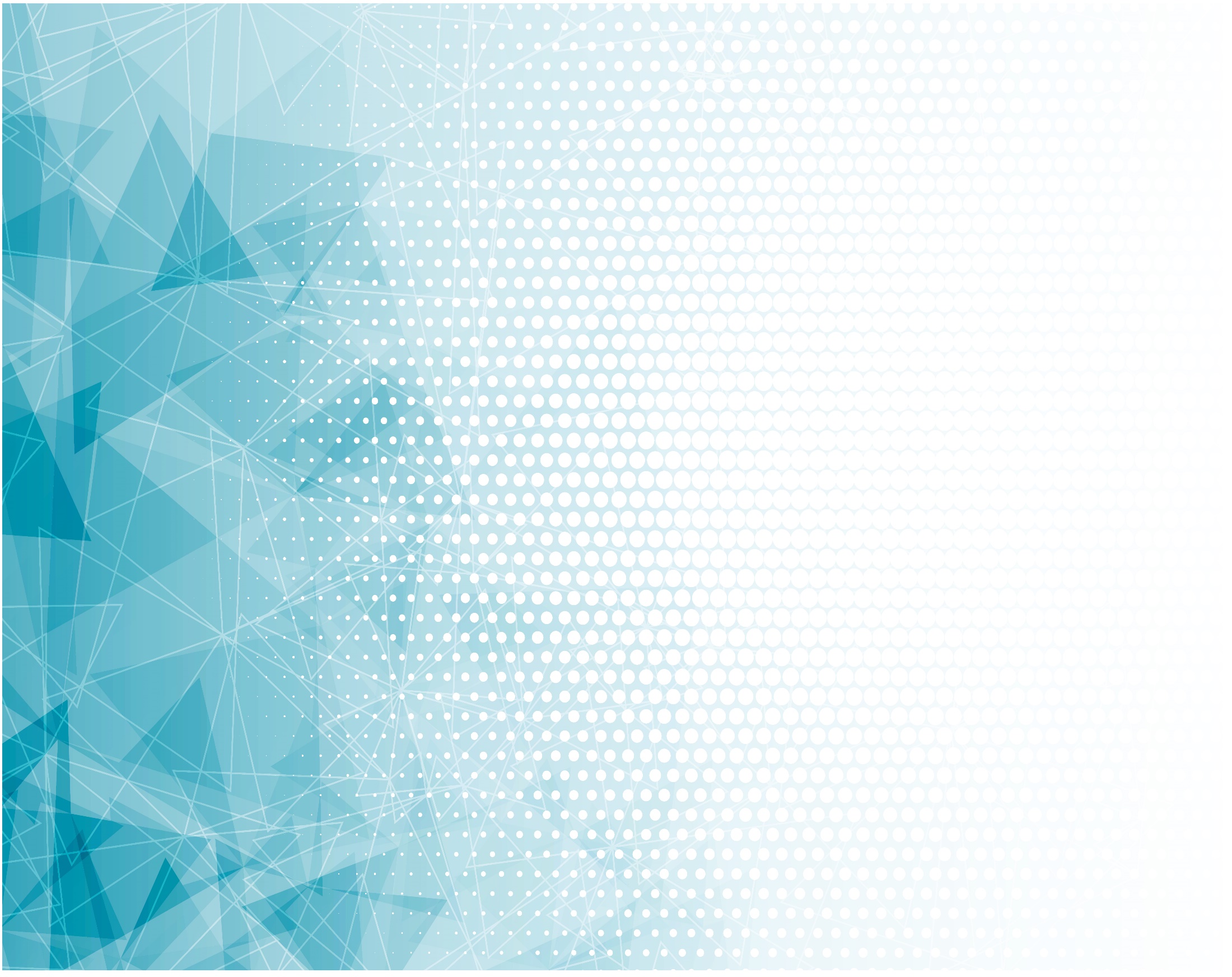 Припев: 
Мир вам, братья, сёстры,
Мир вам! Так же просто
Вы говорите всем друзьям;
Мир вам! Мир с любовью,
Счастья и здоровья,
Мир, братья, сёстры, вам!